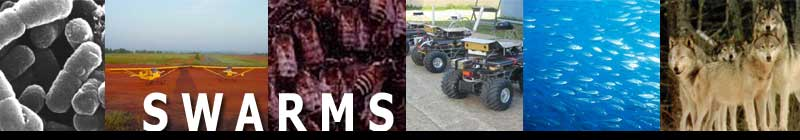 Termite Mounds:Swarm-basedConstructionDavid SkellyYale University
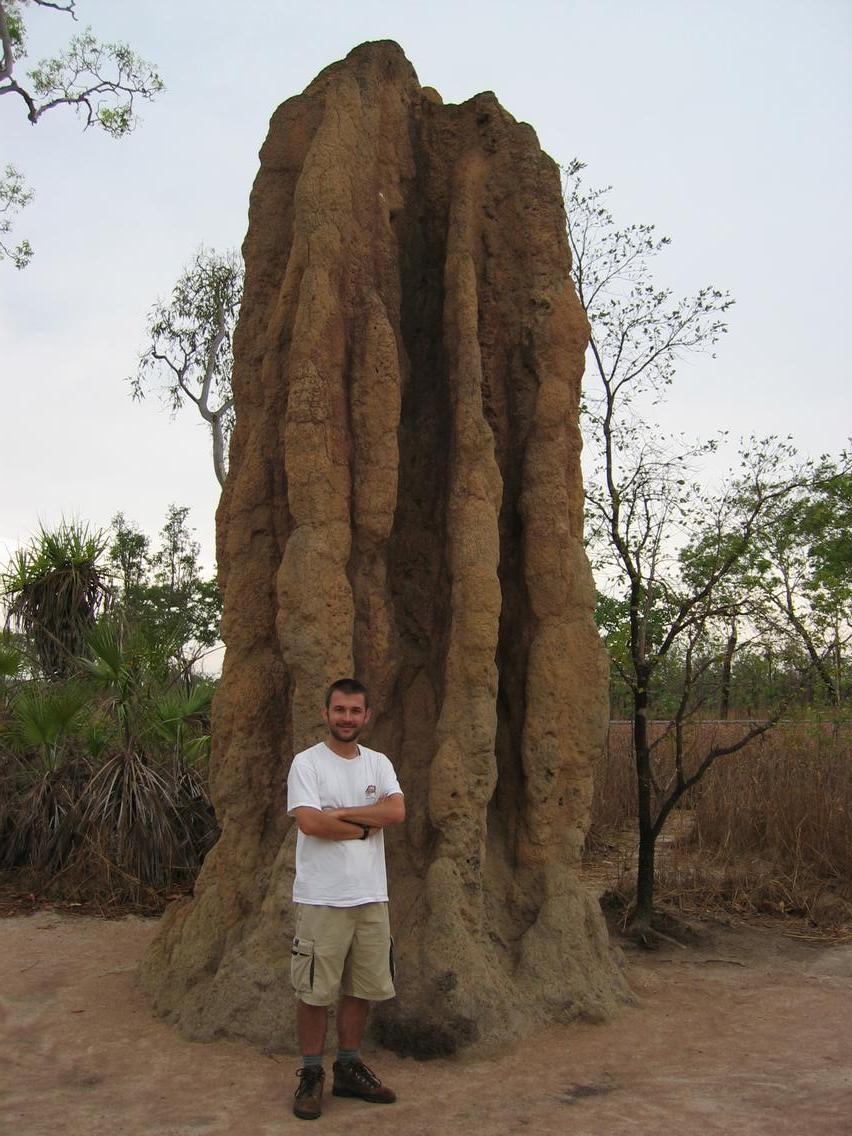 Large Eusocial Colonies
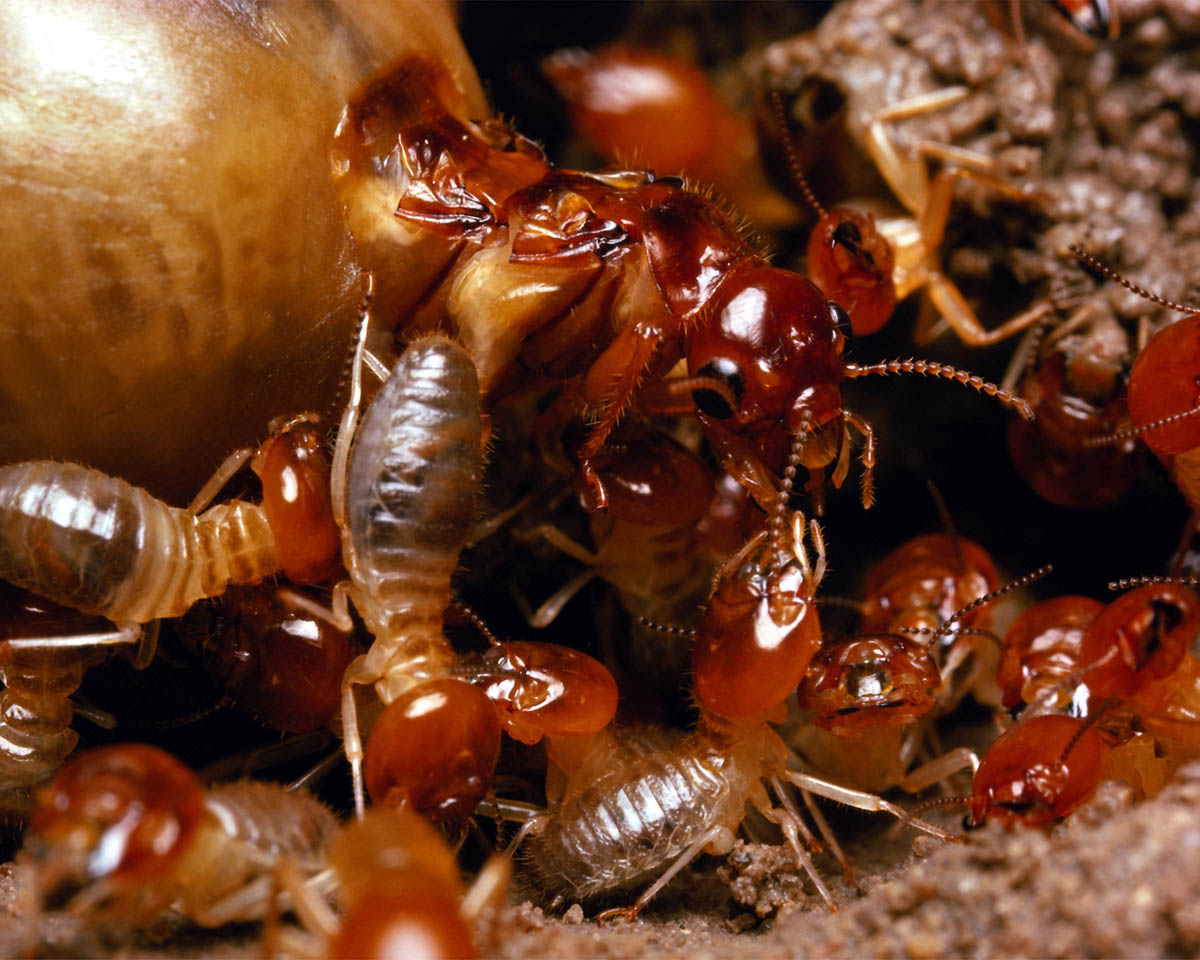 Polymorphic: Castes
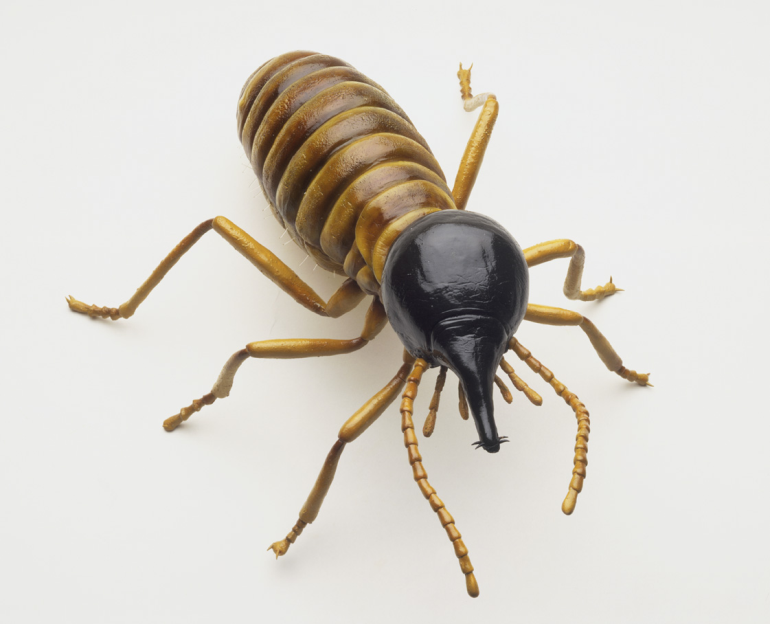 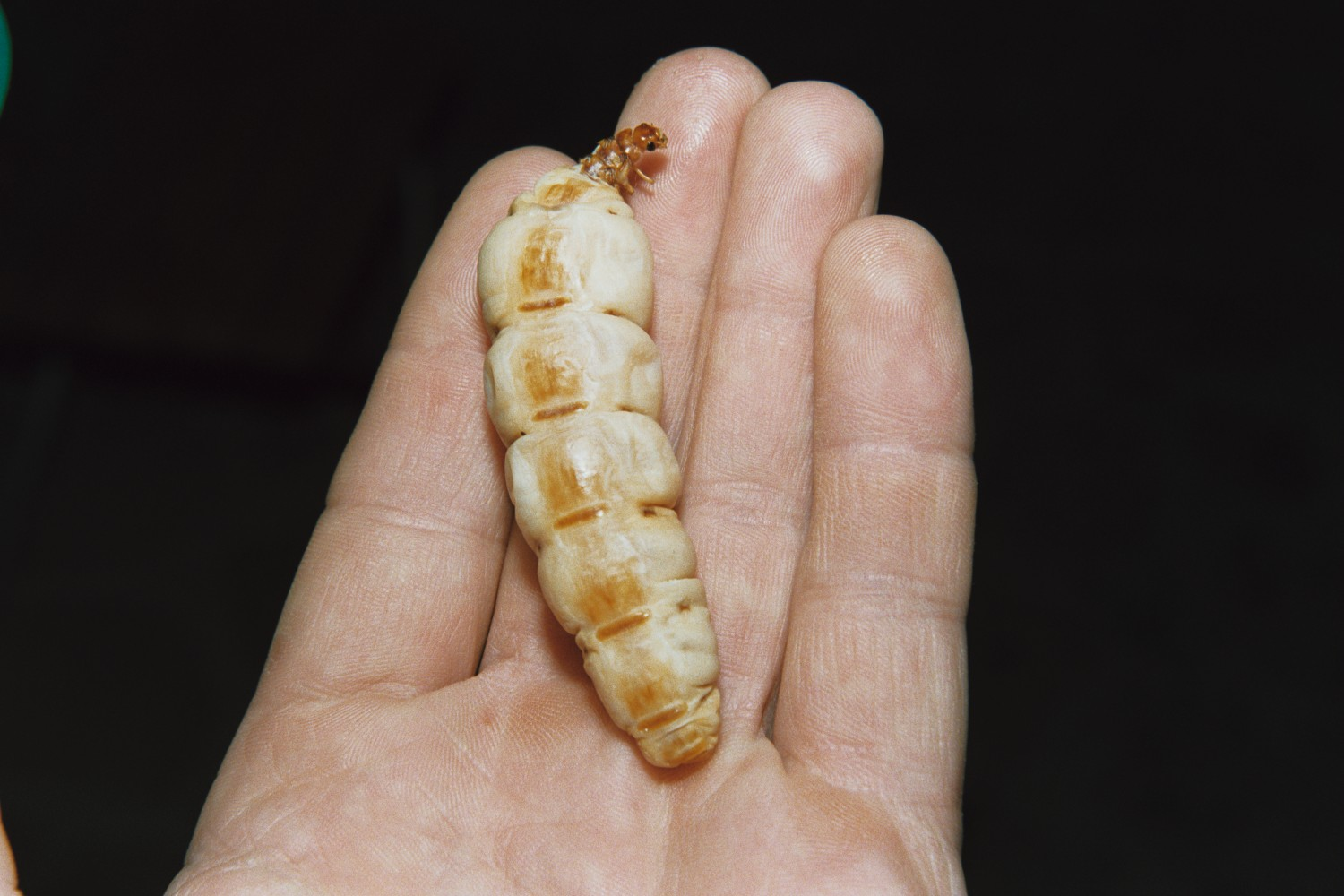 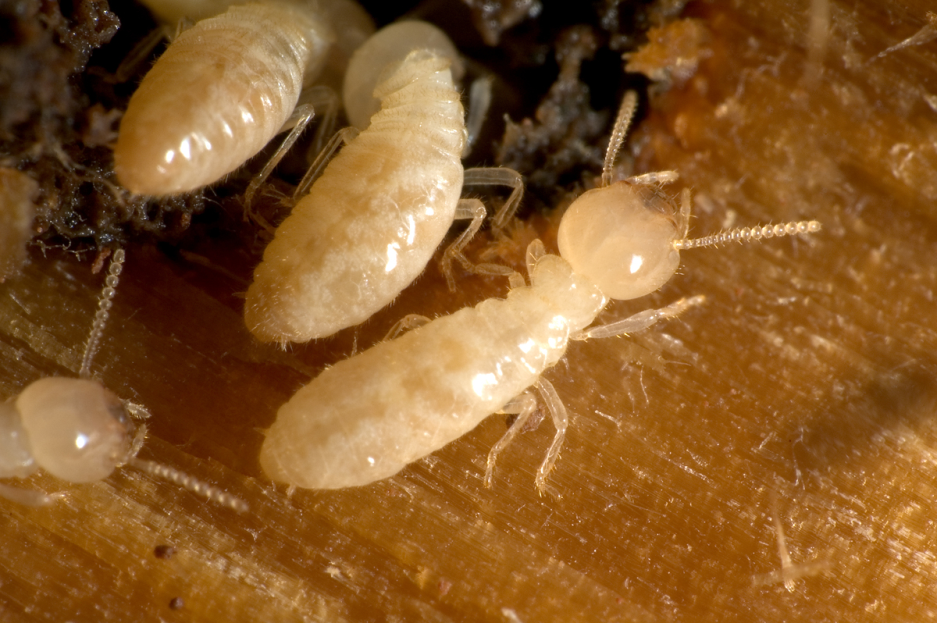 Polymorphic: Castes
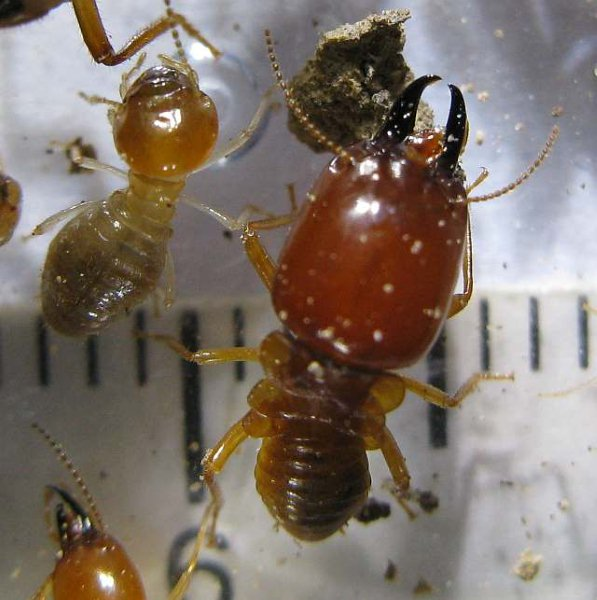 Jurassic Termite Mounds
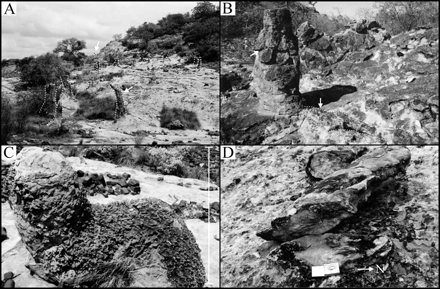 [Speaker Notes: Early Jurassic Fossil Mounds, sandstone, Southern Africa Clarens Formation, Tuli Basin]
Jurassic Termite Mounds
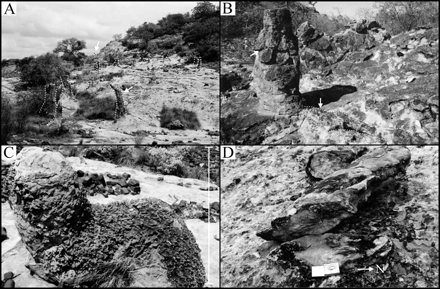 [Speaker Notes: Early Jurassic Fossil Mounds, sandstone, Southern Africa Clarens Formation, Tuli Basin]
Complex Mounds
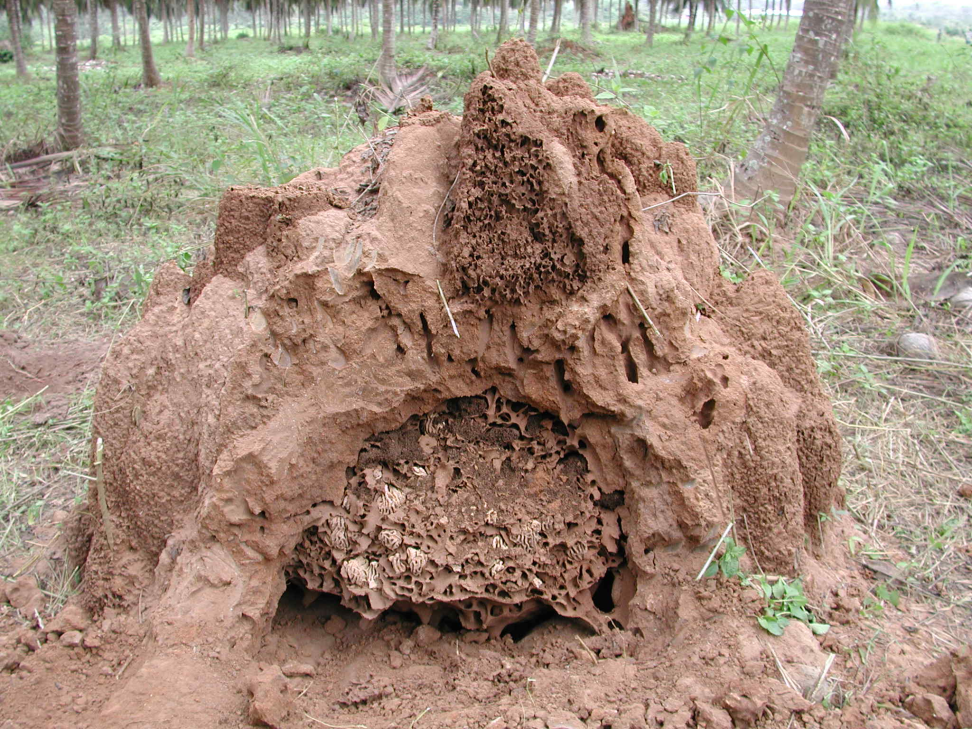 Complex Mounds
outer walls
  brood chambers
  base with cooling vanes
  royal chamber
  fungus gardens
  galleries
Stigmergy
Indirect coordinated action among individuals where a trace left in the environment by an action stimulates subsequent actions by individuals.
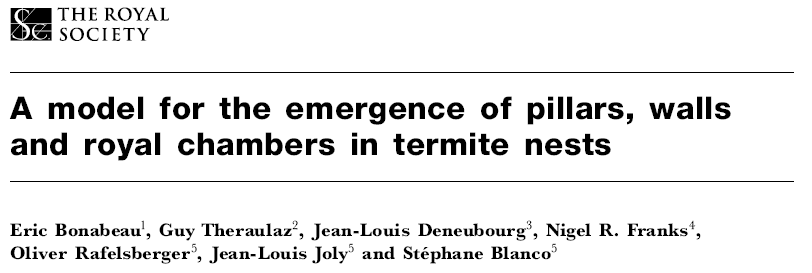 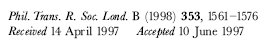 cement  pheromone
trail pheromone
queen pheromone
convective air currents
net directional movement
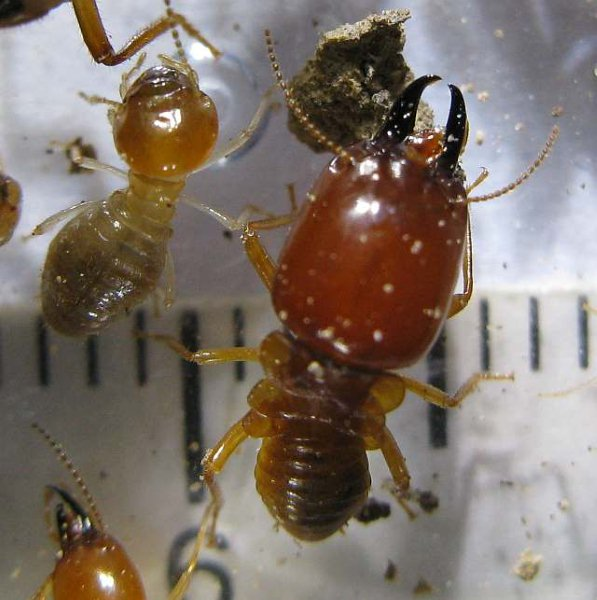 [Speaker Notes: Termites most impressive builders in nature – nests 4 or 5 orders of magnitude larger than a worker]
Magnetic Termite Mounds
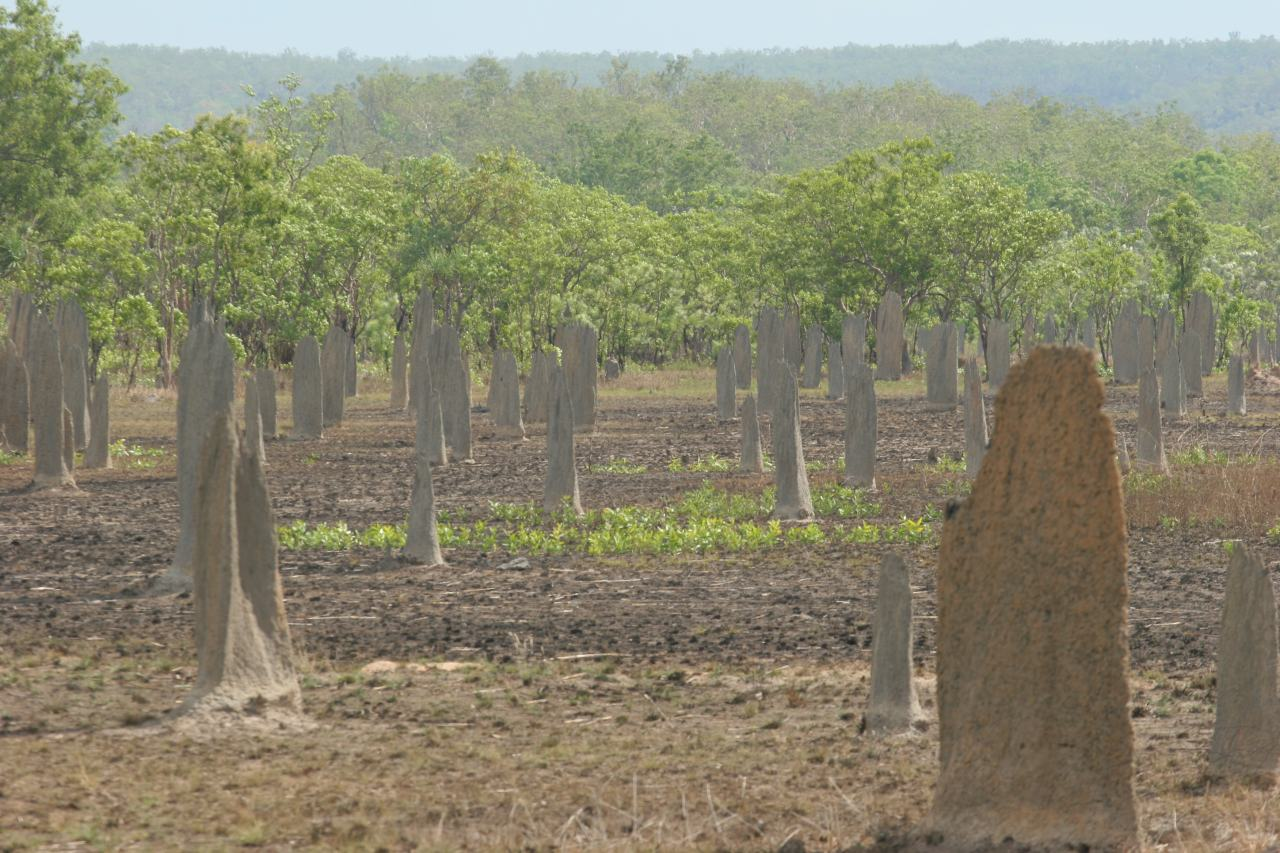 Tropical Australia 
 Two Species
  Flooding Dependent?
[Speaker Notes: N-S orientation. Termites stay on cooler side during morning and afternoon. Experimental E-W orientation raises temp by 6 C in nest.  May be related to propensity for flooding – termites have to stay in nest above ground through summer where it floods.]
Termite Mounds: Take Home
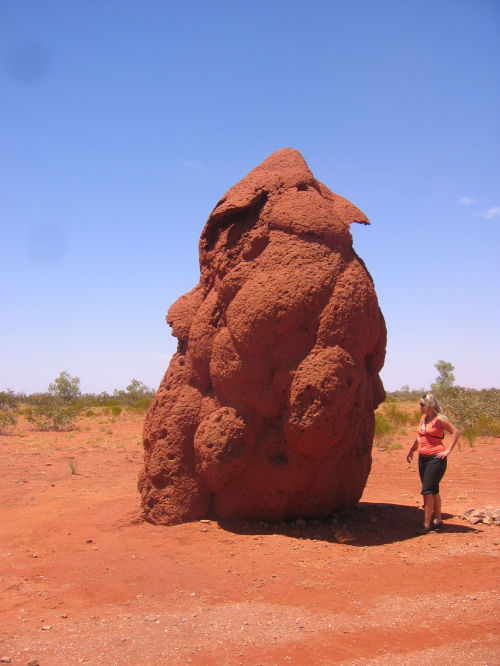 Large numbers of individuals 
 Limited information
 Limited Capabilities 
 Stigmergy
 Strongly condition Dependent
[Speaker Notes: N-S orientation. Termites stay on cooler side during morning and afternoon. Experimental E-W orientation raises temp by 6 C in nest.  May be related to propensity for flooding – termites have to stay in nest above ground through summer where it floods.]
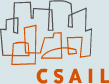 Robotic Construction of a Truss Structurewith Distributed Coverage
Seungkook Yun, Mac Schwager, Daniela Rus 
Computer Science and Artificial Intelligence Laboratory
MIT
MIT Computer Science and Artificial Intelligence Laboratory
[Speaker Notes: In this work, a lot of modular robots cooperate to build a self-assembled structure with rigid bars, in a distributed and a locally optimal way.]
Robotic construction with Distributed Coverage
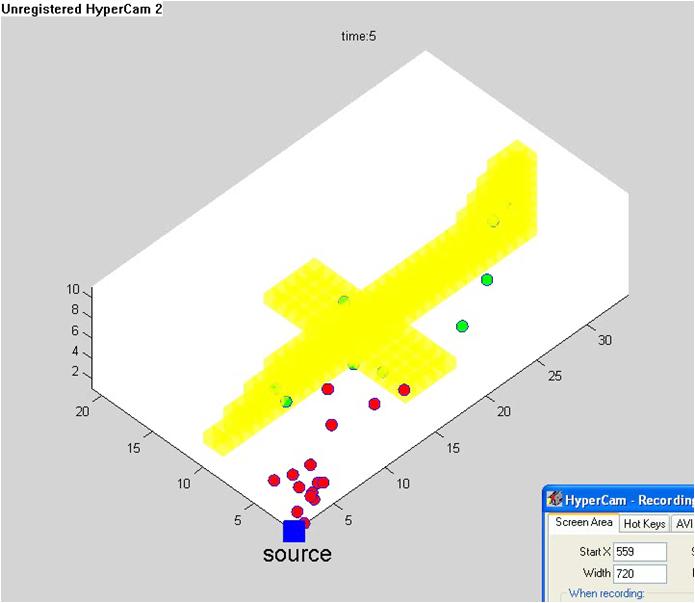 Robots with roles
Assembly
Delivery of parts
Target structure is given by a density function
Part location known,  quantities unknown
Decentralized control to identify the allocation of robots to sub-assemblies 
Decentralized control for parts delivery
MIT Computer Science and Artificial Intelligence Laboratory
Place the robots at optimal task location in Q
Delivery robot: carry parts
Assembly robot: assemble the parts
Sub structure 
is done
No more parts
End
Main Control Flow
Deploy the assembly robots in the target area
MIT Computer Science and Artificial Intelligence Laboratory